Voici Infinité – Le Réseau pour les fonctionnaires neurodivergents
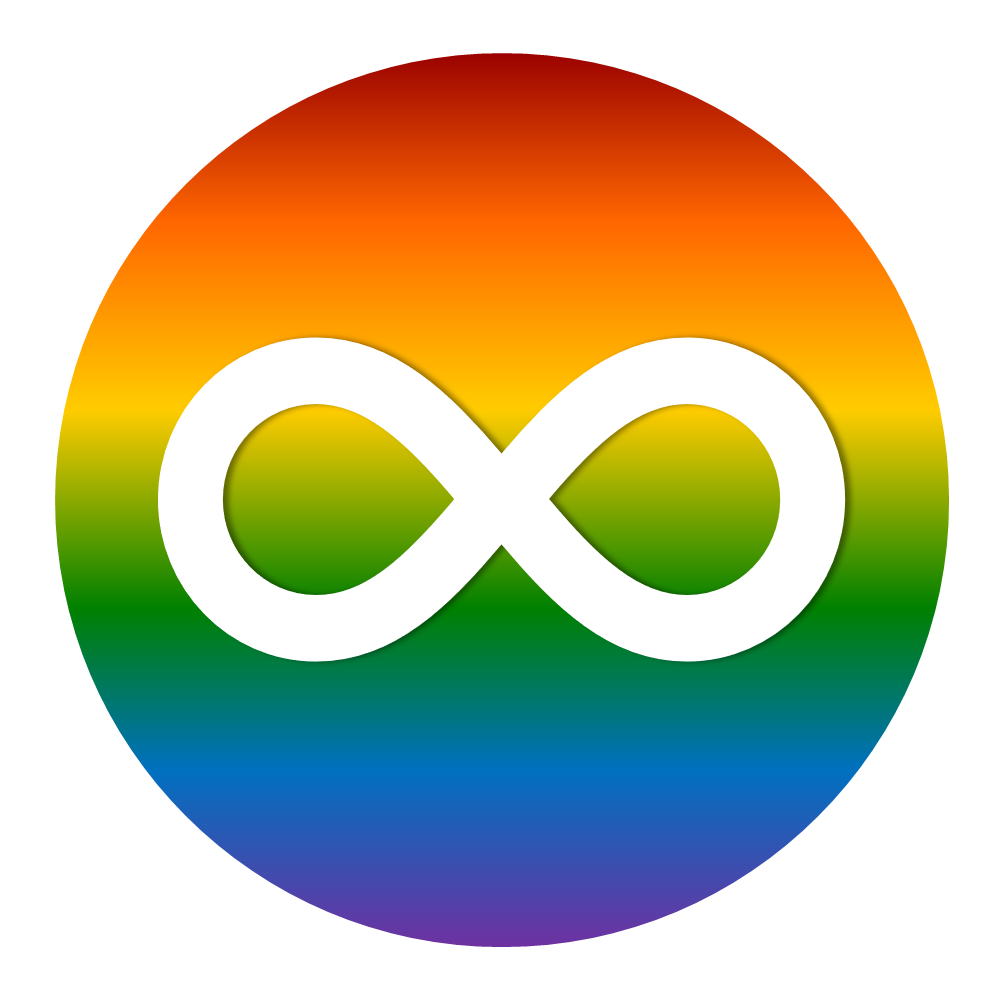 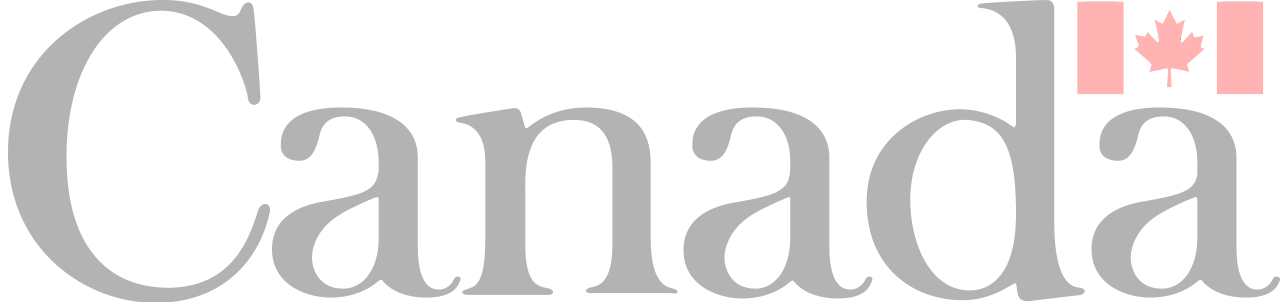 Qu’est-ce que la neurodiversité?
….un concept dans lequel les différences neurologiques doivent être reconnues et respectées comme n'importe quelle autre variation humaine.
(Symposium national sur la neurodiversité, 2011)
La neurodiversité est à la fois...
Un paradigme pour recadrer la pensée autour des conditions neurodivergentes.
Un mouvement visant à mieux faire accepter les personnes neurodivergentes
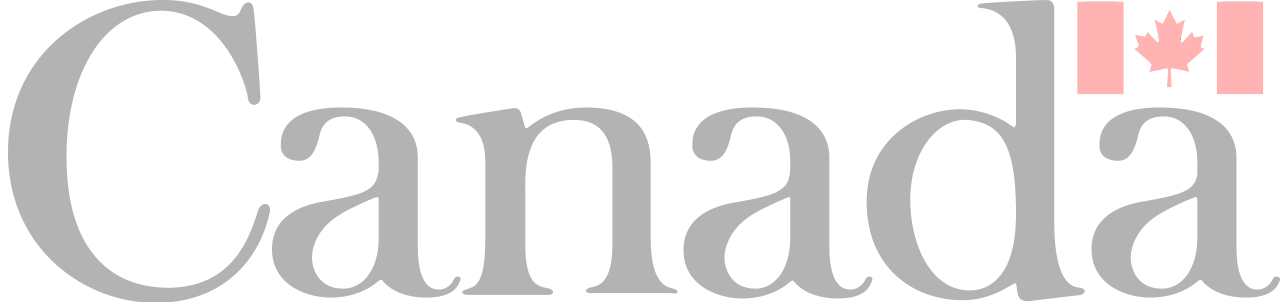 Le symbole de l'infini est un symbole commun de la neurodiversité, célébrant un spectre varié d'expériences.
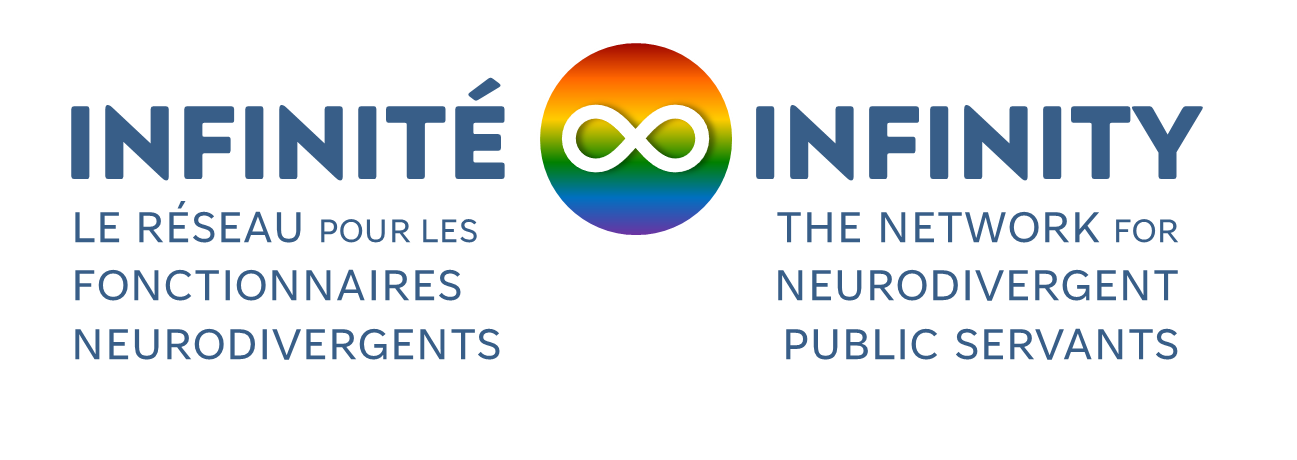 in·fin·i·té
ce qui est illimité, sans fin, ou plus grand que n'importe quel nombre naturel
NOTRE MISSION
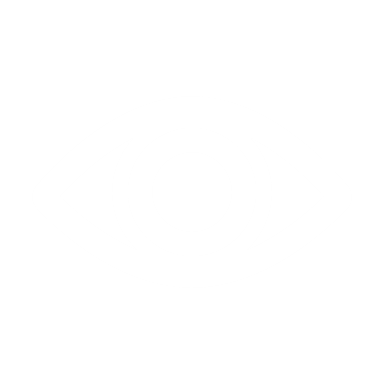 NOTRE VISION
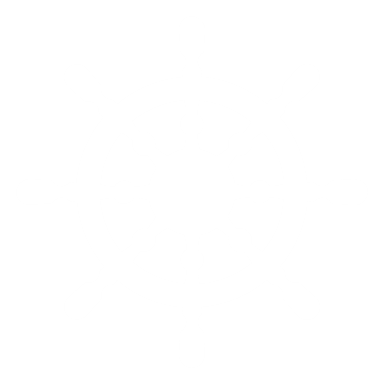 Une fonction publique fédérale inclusive qui donne aux employés neurodivergents les outils et le soutien nécessaires pour réussir tout au long de leur carrière.
Connecter, responsabiliser et faire progresser les fonctionnaires neurodivergents tout au long de leur carrière
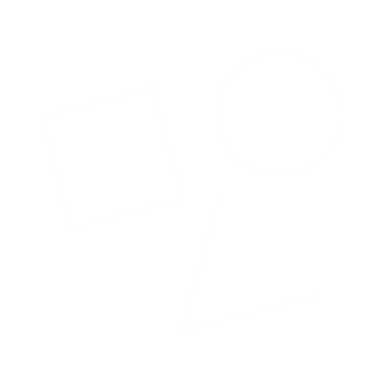 ACTIVITÉS
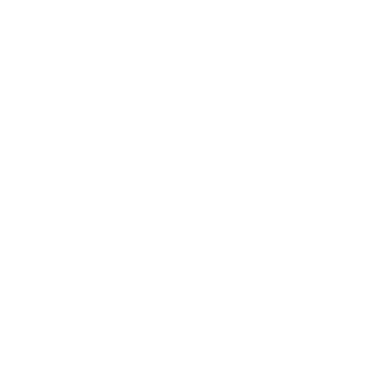 EN CHIFFRES
Mise en réseau virtuelle et en personne
Activités de développement professionnel
Mentorat
Groupes d'outils de gestion
Serveur de discordance
Collaboration avec d'autres réseaux GC et partenaires externes
1000+ membres en janvier 2024
80+ institutions représentées
Membres résidant dans toutes les provinces et tous les territoires
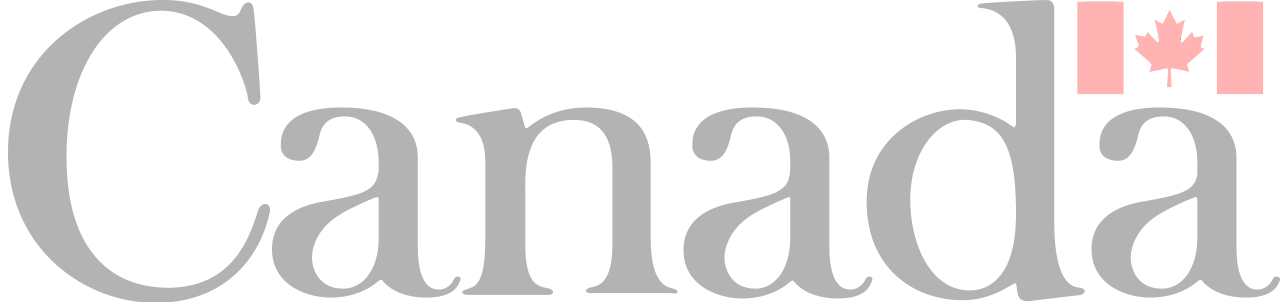 Nos activités (1 de 2)
Communautés en ligne

Communautés actives sur GCcollab, GCéchange et Discord
Événements sociaux et de réseautage
Opportunités virtuelles et en personne pour les membres de se connecter, de se faire des amis et de partager des idées
Exemples: Rencontre et accueil, Dîner et jouer, ateliers NeuroNiche
Ressources pour les employés neurodivergents

Nous créons des ressources conçues par et pour les employés neurodivergents afin de les soutenir dans l'embauche, la rétention et l'avancement.
Communications


Bulletin bihebdomadaire :  Infinité en somme
Médias sociaux: LinkedIn
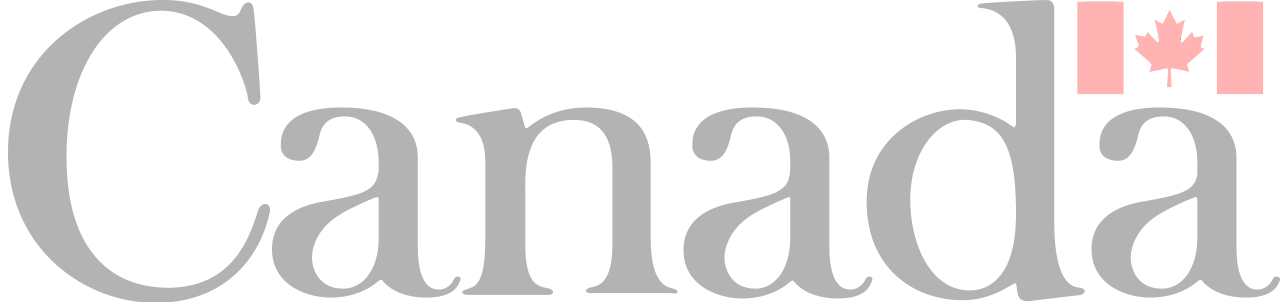 Nos activités (2 de 2)
Ressources pédagogiques sur la neurodiversité pour la fonction publique fédérale

Infinité développe des ressources pour aider les managers et les employés à mieux soutenir et responsabiliser leurs collègues neurodivergents.
Engagement avec les syndicats et les unités de négociation

Infinité travaille avec les syndicats et les unités de négociation pour s'assurer qu'ils sont en mesure de défendre les besoins des fonctionnaires neurodivergents.
Plaidoyer auprès de la haute direction

Nous rencontrons régulièrement des hauts responsables de la fonction publique fédérale pour défendre les besoins des fonctionnaires neurodivergents.
Collaboration avec d'autres réseaux d’employés

Infinité collabore avec d'autres réseaux d'employés du GCpour les groupes en quête d'équité afin de faire progresser les objectifs communs et de promouvoir la neuroinclusion dans l'ensemble de la fonction publique fédérale.
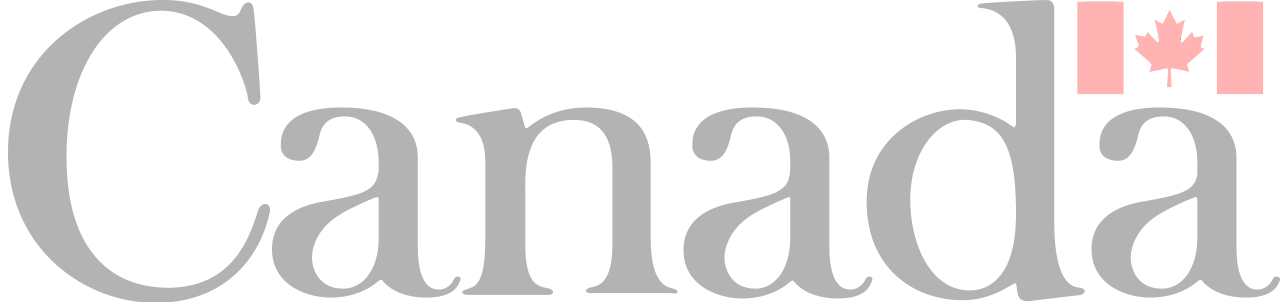 Devenir membre d’Infinité
L'adhésion à Infinité est ouverte aux fonctionnaires fédéraux neurodivergents, y compris les étudiants, et à leurs alliés.
L’adhésion est gratuite et vous recevrez une copie de la newsletter d’Infinité, Infinité en somme, toutes les deux semaines.
Restez en contact avec nous !
Linktree (https://linktr.ee/infinityinfinite) 
Adresse courriel: infinity-infinite@tbs-sct.gc.ca